Tarptautinė ankstyvosios prevencijos programa
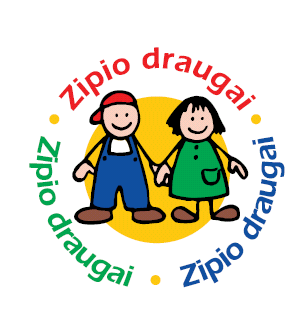 „Zipio draugai“
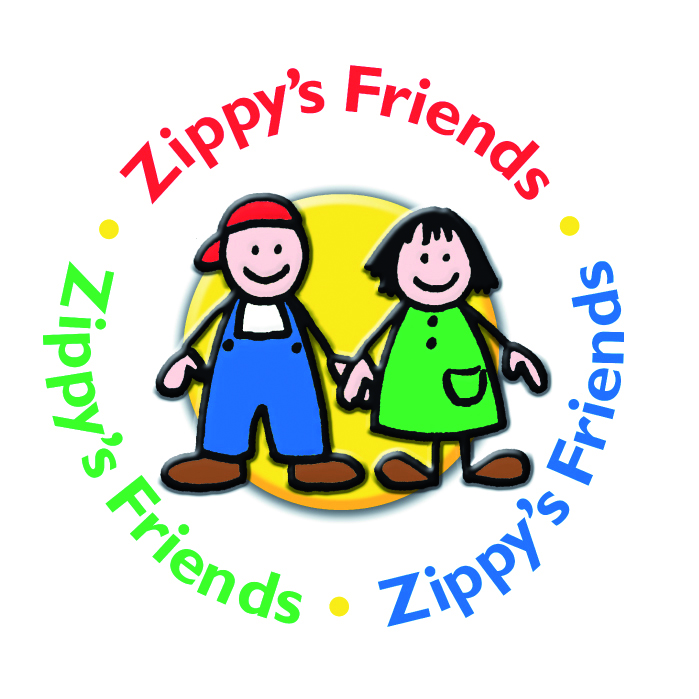 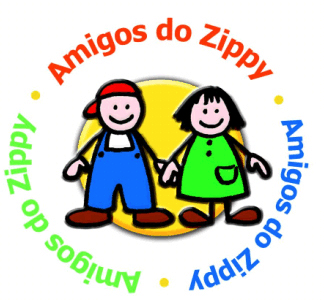 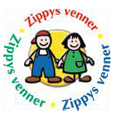 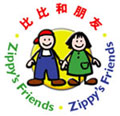 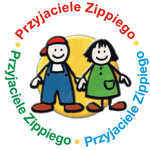 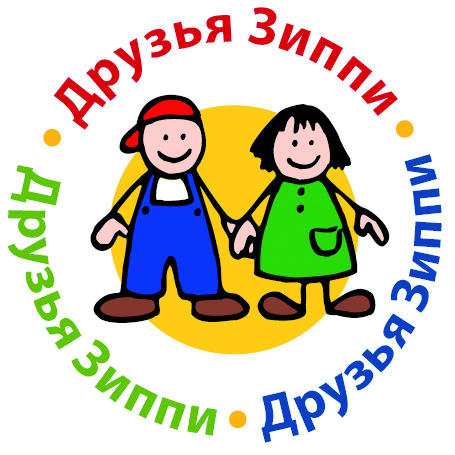 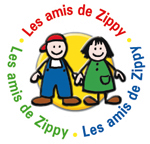 Programos „Zipio draugai“ tikslas -
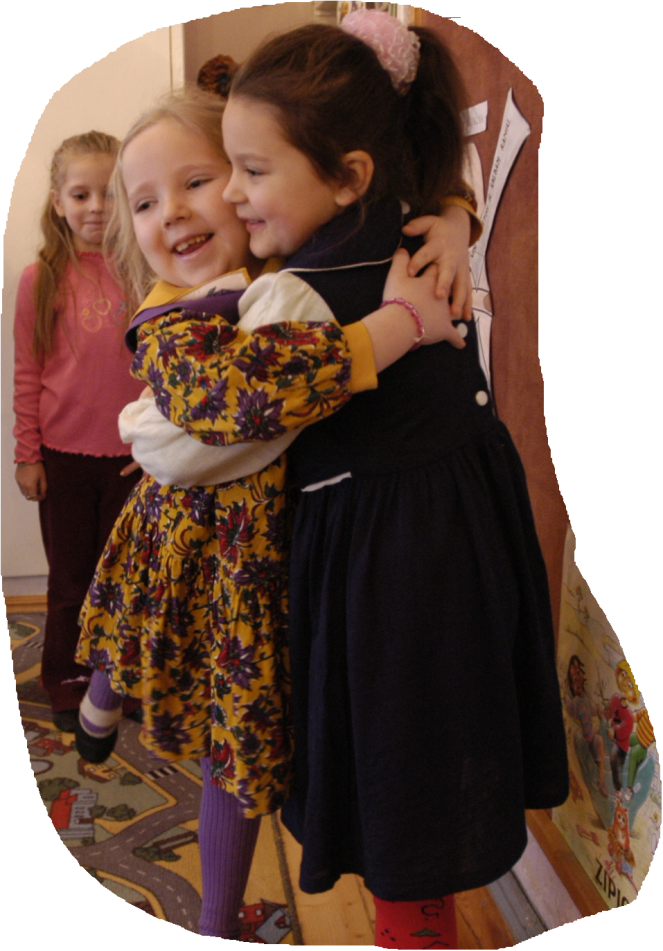 ugdyti 5 – 7 metų vaikų
socialinius
ir emocinių sunkumų įveikimo
gebėjimus.
– ugdyti
2
VšĮ „Vaiko labui”. Programa „Zipio draugai“
Dalyvaudami programoje vaikai mokosi -
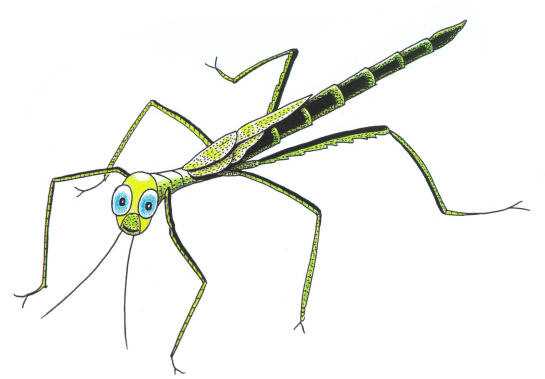 atpažinti savo jausmus ir kalbėti apie juos;
aiškiai įvardyti (pasakyti) tai, ką nori pasakyti;
įdėmiai klausytis;
kreiptis pagalbos ir padėti aplinkiniams;
rasti draugų ir išsaugoti draugystę;
įveikti vienišumą, atstūmimą ar priekabiavimą ir padėti draugui, jei prie jo priekabiaujama;
spręsti konfliktus;
išgyventi pasikeitimus ir netektis bei prie jų prisitaikyti.
3
VšĮ „Vaiko labui”. Programa „Zipio draugai“
Individualūs vaikų – vienos grupės narių – dalyvaujant programoje įgyjami  socialiniai ir emocinių sunkumų įveikimo gebėjimai gerina bendrą grupės mikroklimatą
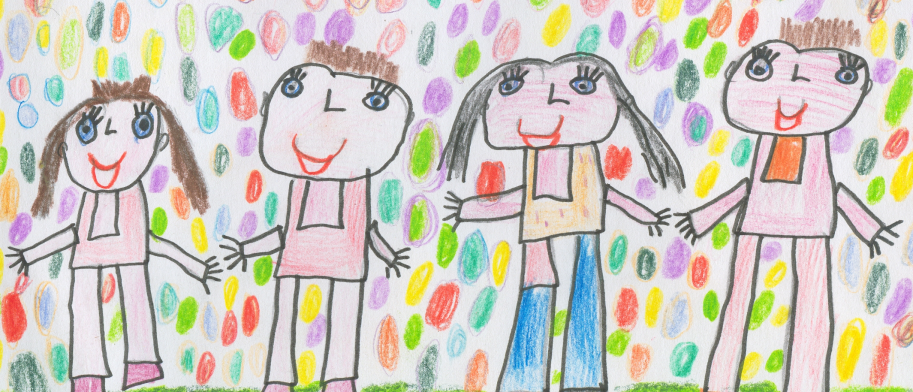 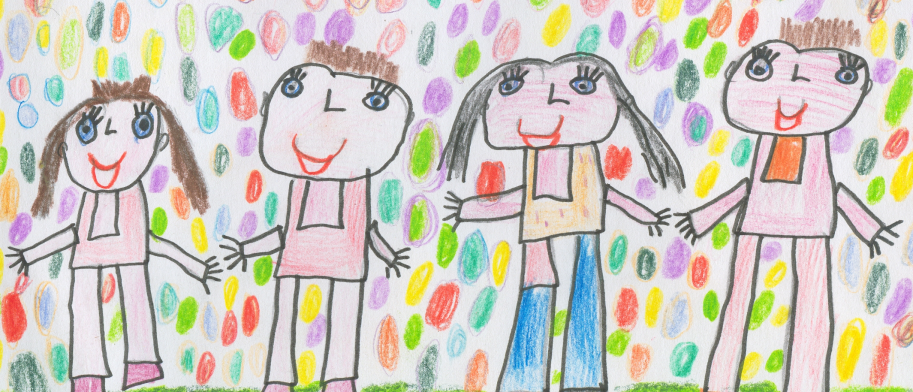 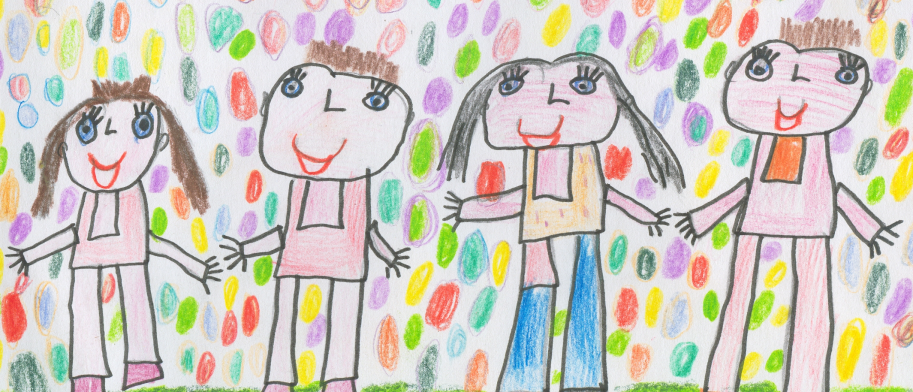 4
VšĮ „Vaiko labui”. Programa „Zipio draugai“
Vaikai –  „Zipio draugų“ programos dalyviai
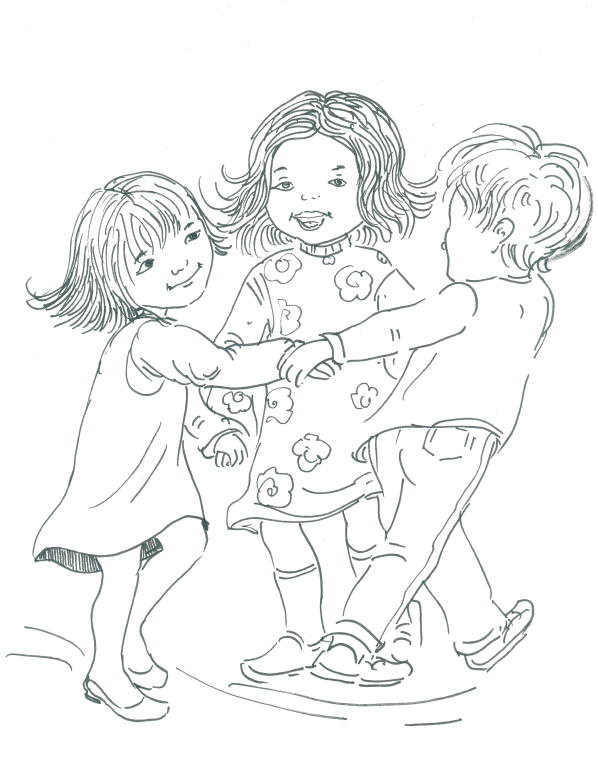 Programa skirta 5 – 7 metų
skirtingų gebėjimų vaikams, 
kurie ugdomi 
     lietuvių, 
     lenkų ar 
     rusų kalbomis.
5
VšĮ „Vaiko labui”. Programa „Zipio draugai“
Kaip programoje mokosi vaikai?
Programą sudaro 24 valandėlės, 
suskirstytos į 6 temas/dalis:
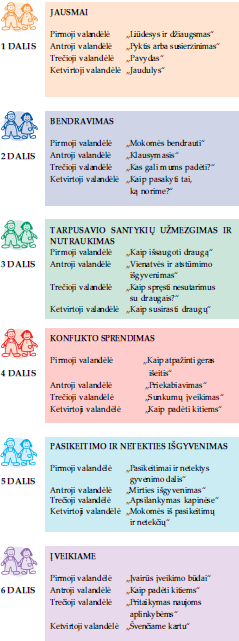 Jausmai
Bendravimas
Tarpusavio santykių užmezgimas ir nutraukimas
Konflikto sprendimas
Pasikeitimo ir netekties išgyvenimas
Įveikiame
Vienos valandėlės trukmė – 45 minutės
Programa trunka vienus mokslo metus
6
VšĮ „Vaiko labui”. Programa „Zipio draugai“
Programos valandėlė (1)
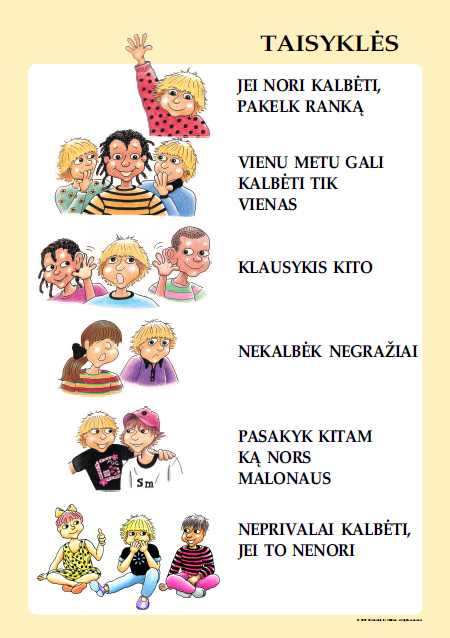 Programos taisyklės
Geros išeities taisyklė – 
„Gera išeitis yra ta, 
kuri padeda tau (vaikui) pasijusti geriau
 ir neskaudina kitų.“
7
VšĮ „Vaiko labui”. Programa „Zipio draugai“
Programos valandėlė (2)
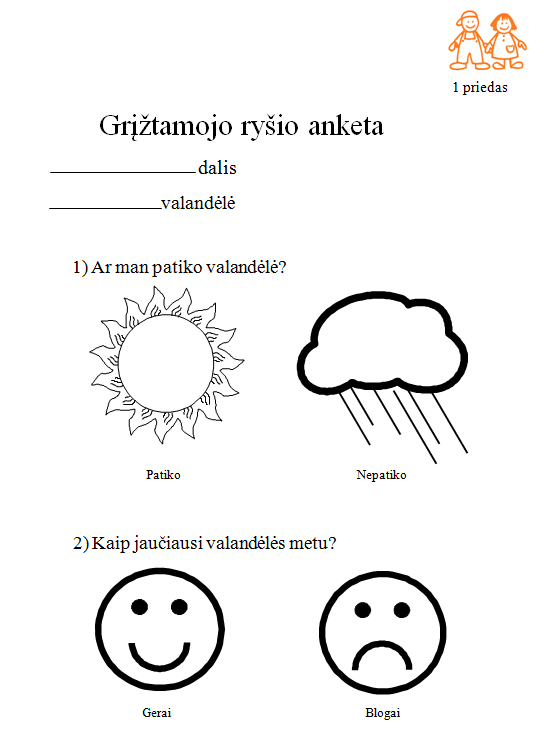 Valandėlės struktūra:
Pasakojimas
Pratimai ar užduotėlės
Refleksija/
grįžtamasis ryšys
8
VšĮ „Vaiko labui”. Programa „Zipio draugai“
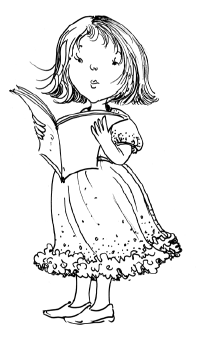 Programos pedagogai (1)
Valandėles vaikams veda programos „Zipio draugai“ kvalifikaciją įgijęs grupės/klasės pedagogas
Programos pedagogo kvalifikacija įgyjama specialiuose tęstiniuose mokymuose
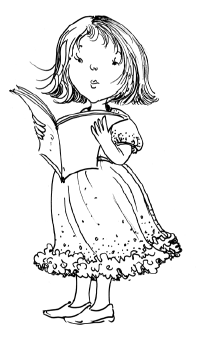 Programos pedagogo kvalifikaciją Lietuvoje turi daugiau kaip 4000 pedagogų
9
VšĮ „Vaiko labui”. Programa „Zipio draugai“
Programos pedagogai (2)
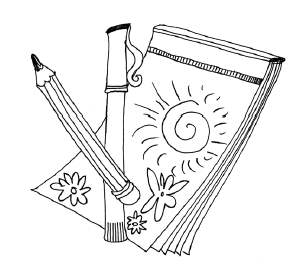 Ką duoda programa pedagogui?
Padeda geriau pažinti ir suprasti vaiką
Padeda pedagogui kurti geranorišką grupės mikroklimatą
Didina pedagogo profesinį meistriškumą
Įtakoja ir pedagogo asmenybę
Programa „Zipio draugai“ padeda pedagogams tobulinti jų darbe reikalingas kompetencijas: socialinę, socioedukacinę, mokinių motyvavimo ir paramos jiems.
10
VšĮ „Vaiko labui”. Programa „Zipio draugai“
Ar tikrai programa „Zipio draugai“ padeda vaikui? ar ji veikia?
Tarptautinis programos poveikio vaikui tyrimas
Tarptautinis išliekamojo programos poveikio vaikui tyrimas
Programos įtaka vaiko adaptacijai mokykloje
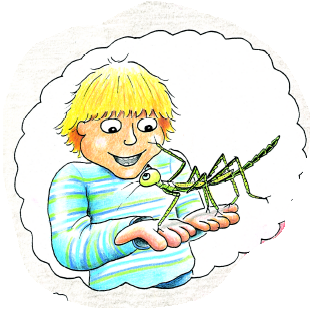 ... atlikta daug įvairių tyrimų Lietuvoje ir užsienyje.
Vėliausieji tyrimai:
Programos poveikis vaikų emocinei sveikatai, elgsenai ir gebėjimams įveikti sunkumus (Airija, 2008 - 2009)
Programos poveikis vaikų psichikos sveikatai ir sunkumų įveikimo gebėjimams (Norvegija, 2007 – 2011)
Programos poveikis joje dalyvavusiems vaikams (Lietuva, 2012)
11
VšĮ „Vaiko labui”. Programa „Zipio draugai“
Programa „Zipio draugai” vykdoma (1)
Visose Lietuvos apskrityse, 
miestuose ir kaimiškosiose vietovėse:
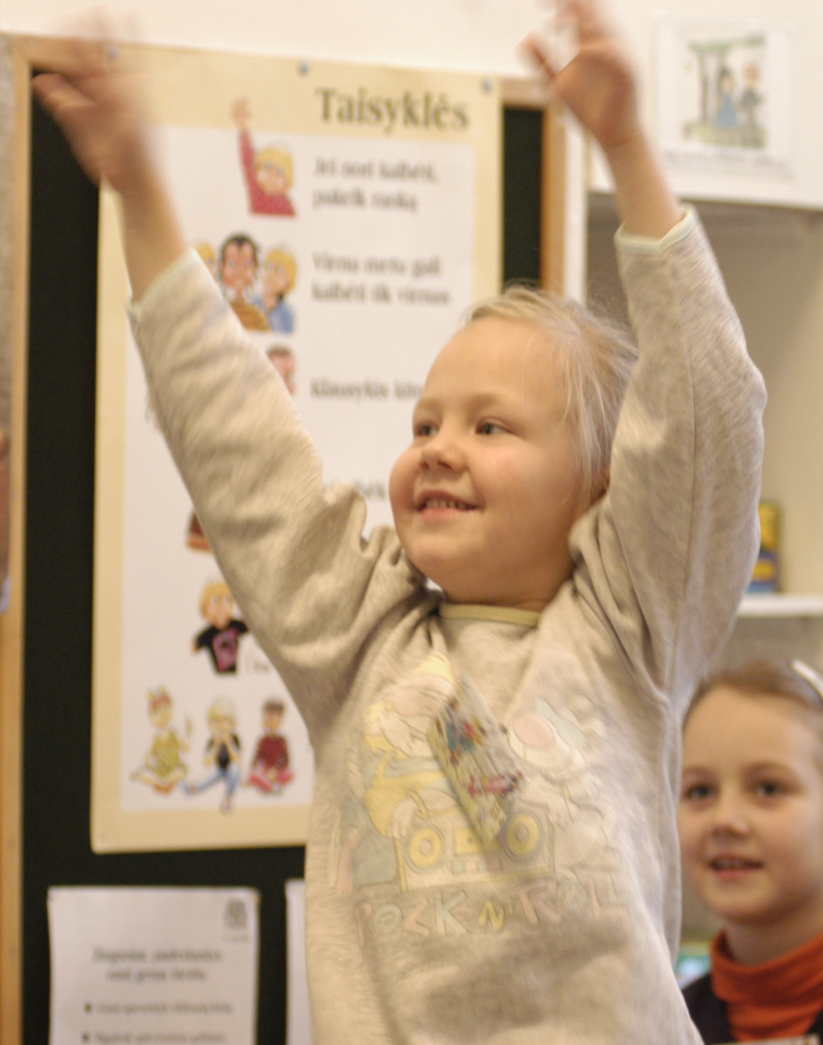 ikimokyklinio ugdymo įstaigų priešmokyklinėse grupėse;
bendrojo ugdymo mokyklų     pirmosiose klasėse; 
mokyklų prailgintos dienos grupėse ar būreliuose;
globos namuose;
vaikų dienos centruose.
12
VšĮ „Vaiko labui”. Programa „Zipio draugai“
Programa „Zipio draugai” vykdoma (2)
Programa pradėta  įgyvendinti 1999 metais.
Šiuo metu joje dalyvauja 33 pasaulio valstybės.
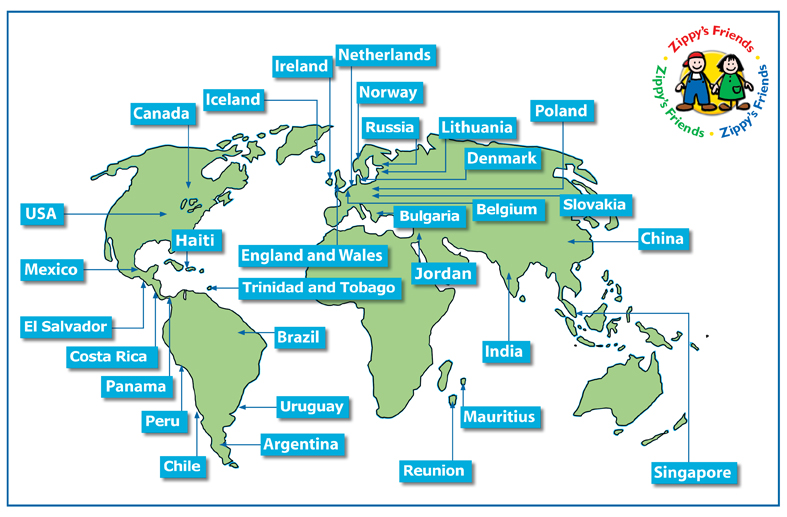 13
VšĮ „Vaiko labui”. Programa „Zipio draugai“
Programos dalyviai (1)
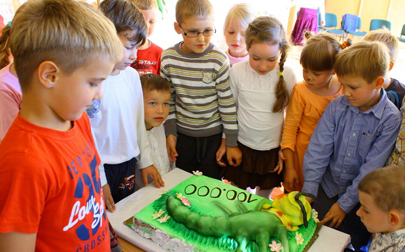 Lietuvoje programa pradėta
įgyvendinti 2000 metais.
Joje jau yra dalyvavę 
> 300.000 Lietuvos vaikų.
100.000 programos dalyvis Lietuvoje
sudalyvavo joje 2012 metais Kaune.
2.000.000 programos vaikas pasaulyje 
sudalyvavo joje 2022 metais.
14
VšĮ „Vaiko labui”. Programa „Zipio draugai“
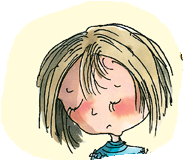 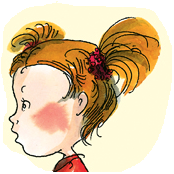 Programos dalyviai (2)
Lietuvoje programoje „Zipio draugai” 
kasmet vidutiniškai dalyvauja apie:
		 ≈ 15 tūkstančių vaikų;
		 ≈ 800 pedagogų;
		 ≈ 500 ugdymo įstaigų iš visų apskričių.
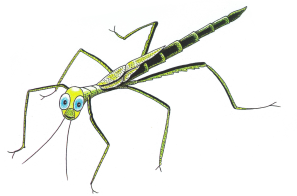 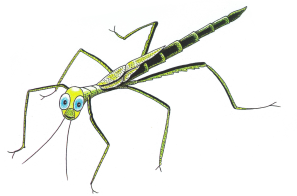 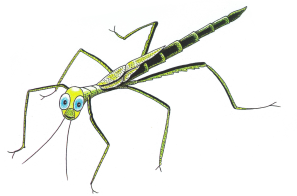 Programoje dalyvauja ir specialiųjų ugdymo(si) poreikių turintys vaikai.
15
VšĮ „Vaiko labui”. Programa „Zipio draugai“
Programos dalyviai (3)
Programa „Zipio draugai“ Lietuvoje įgyvendinama
lietuvių            lenkų            ukrainiečių   rusų kalbomis
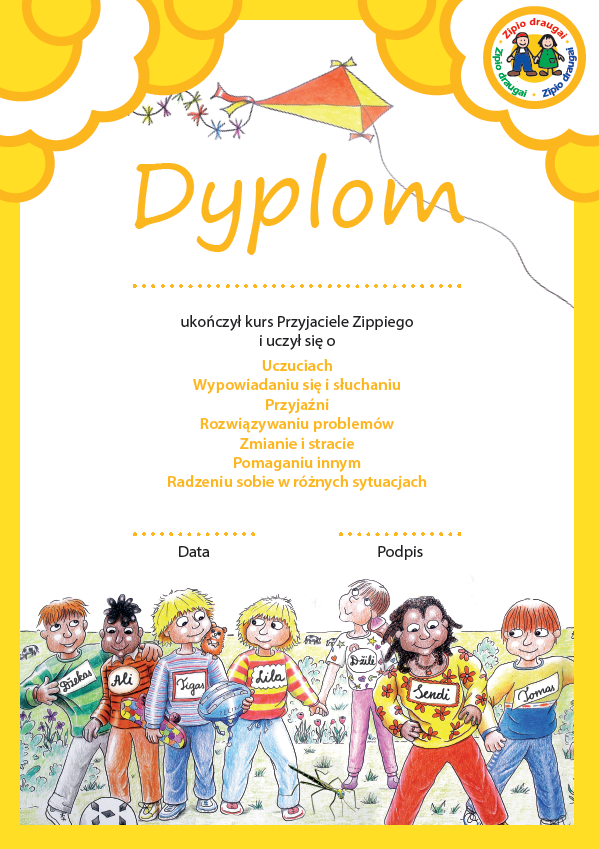 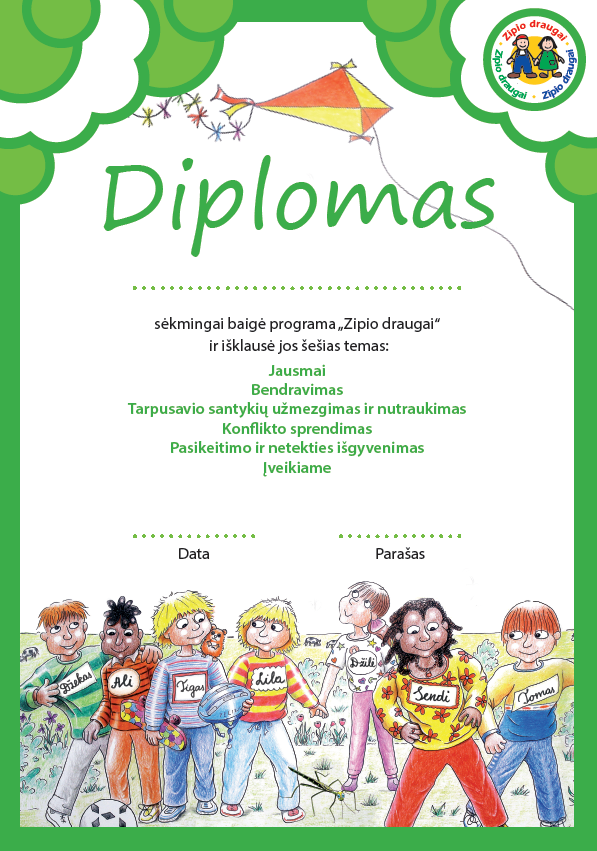 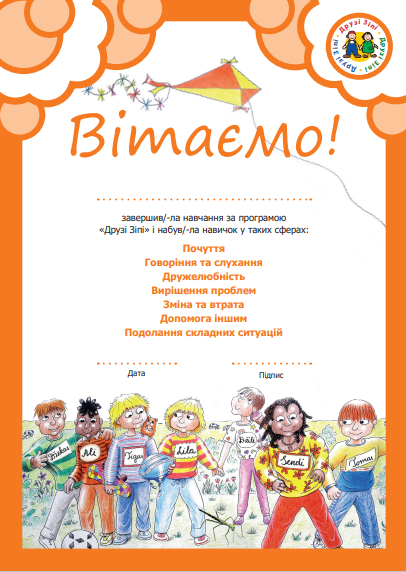 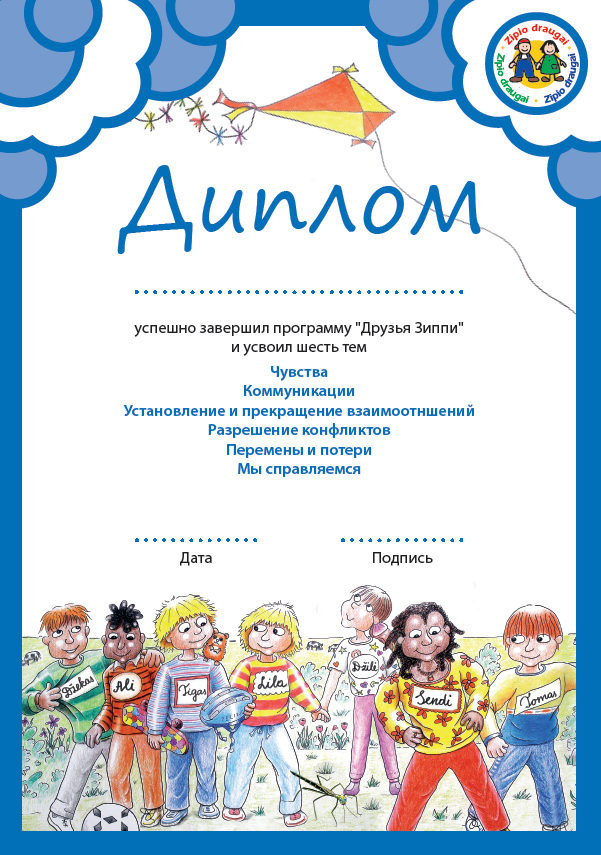 16
VšĮ „Vaiko labui”. Programa „Zipio draugai“
Programos dalyviai (4)
Programa pritaikyta specialiųjų ugdymosi poreikių turintiems vaikams
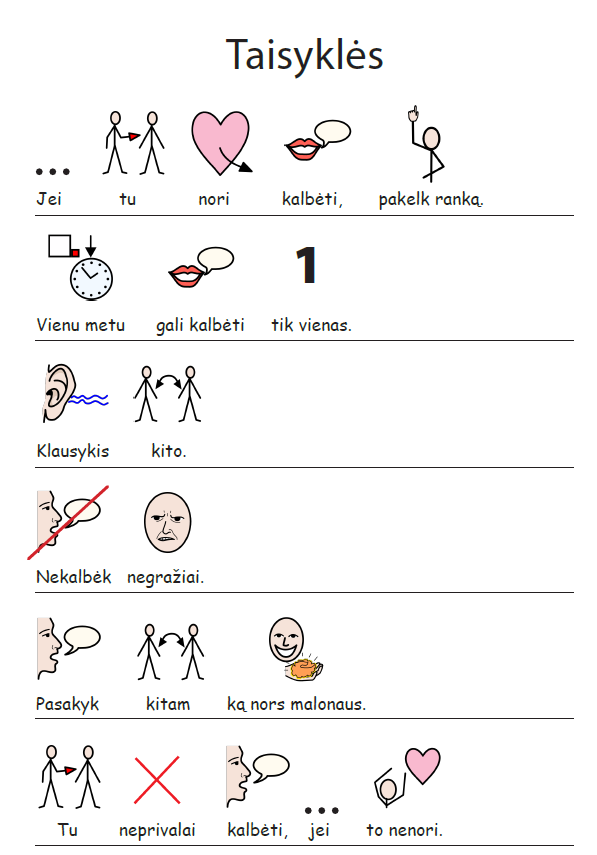 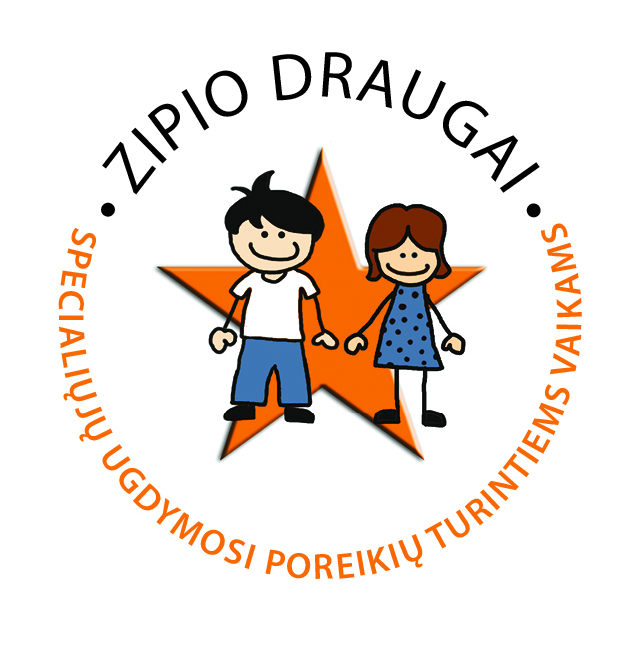 17
VšĮ „Vaiko labui”. Programa „Zipio draugai“
Programos kūrėjai, vykdytojai ir draugai
Programos autorių teisės priklauso 
 Partnership for Children
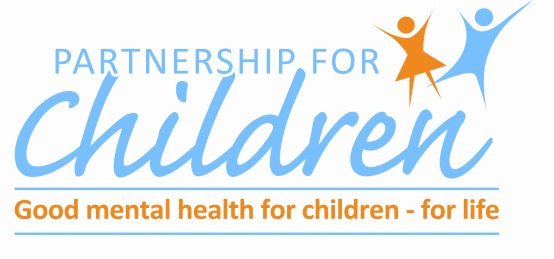 Lietuvoje programą įgyvendina
  viešoji įstaiga Vaiko labui
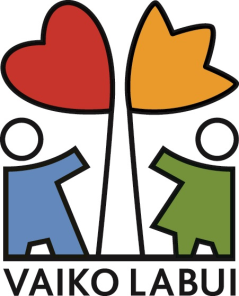 Programos įgyvendinimui ugdymo
įstaigose pritaria ir jį palaiko ŠMSM
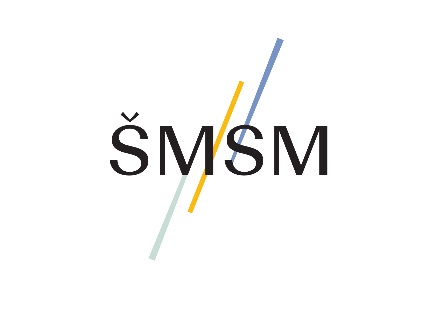 18
VšĮ „Vaiko labui”. Programa „Zipio draugai“
VšĮ „Vaiko labui”. Programa „Zipio draugai“
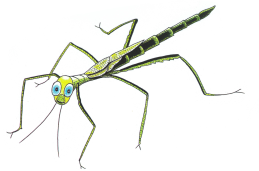 Zipis jau padėjo įgyti gebėjimų,reikalingų  įveikti 
kasdienius sunkumus 
ir stresus,2.000.000 
vaikų pasaulyje.Zipis padės
 jų įgyti 
ir Jūsų vaikui!
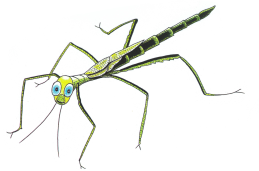 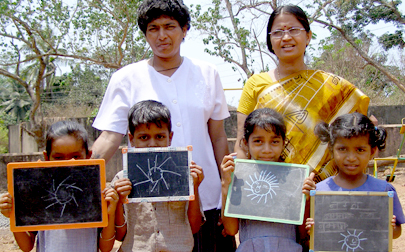 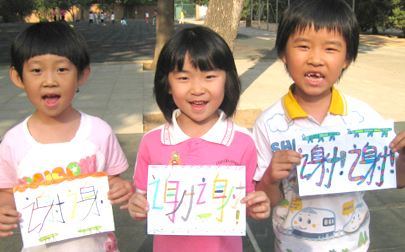 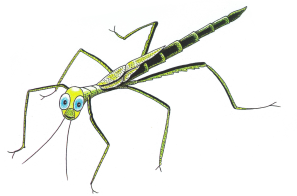 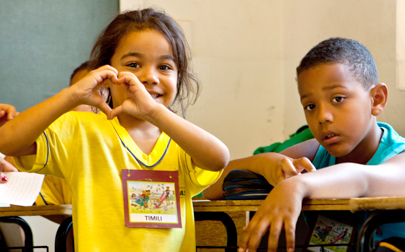 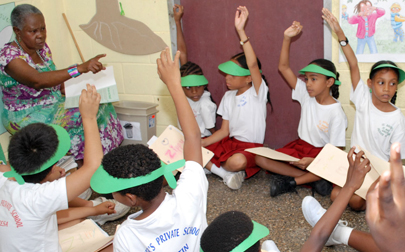 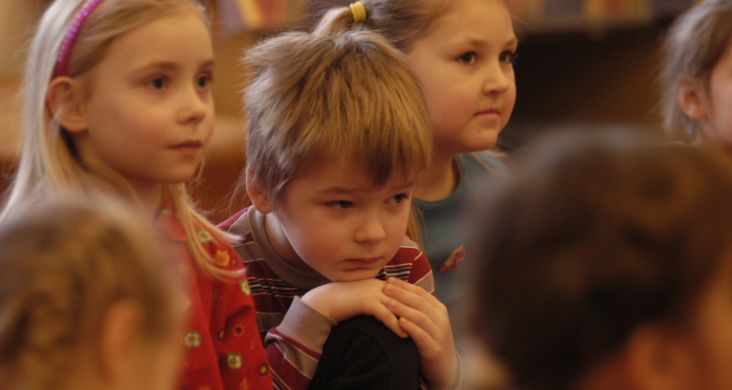 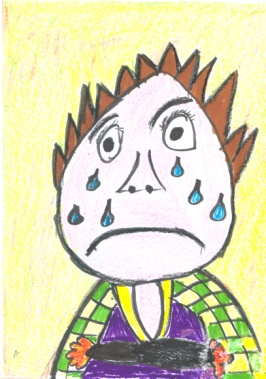 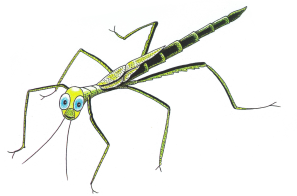 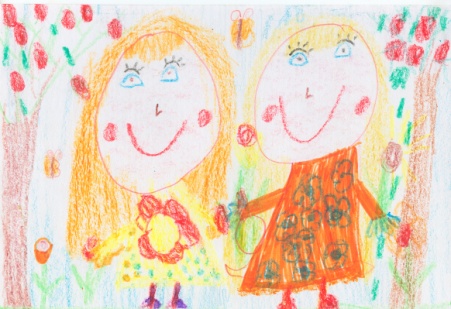 19
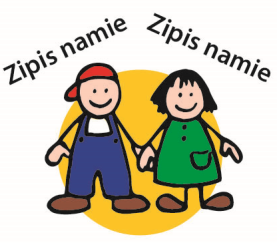 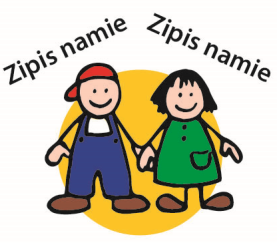 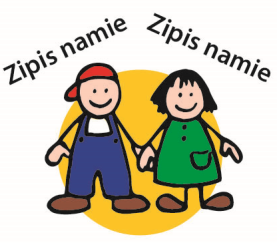 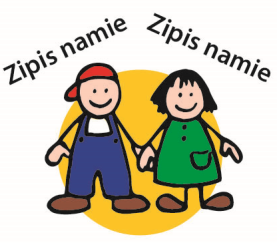 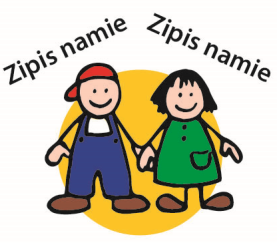 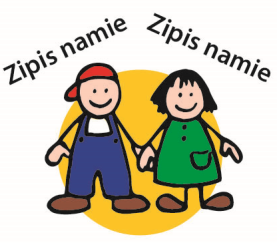 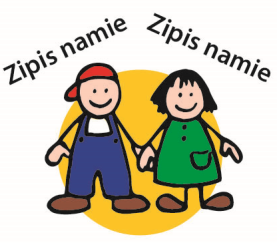 Daugiau informacijos ir specialiai tėvams skirtą programos „Zipio draugai“medžiagą rasite
www.vaikolabui.lt
ir anglų kalba
www.partnershipforchildren.org.uk
20
VšĮ „Vaiko labui”. Programa „Zipio draugai“
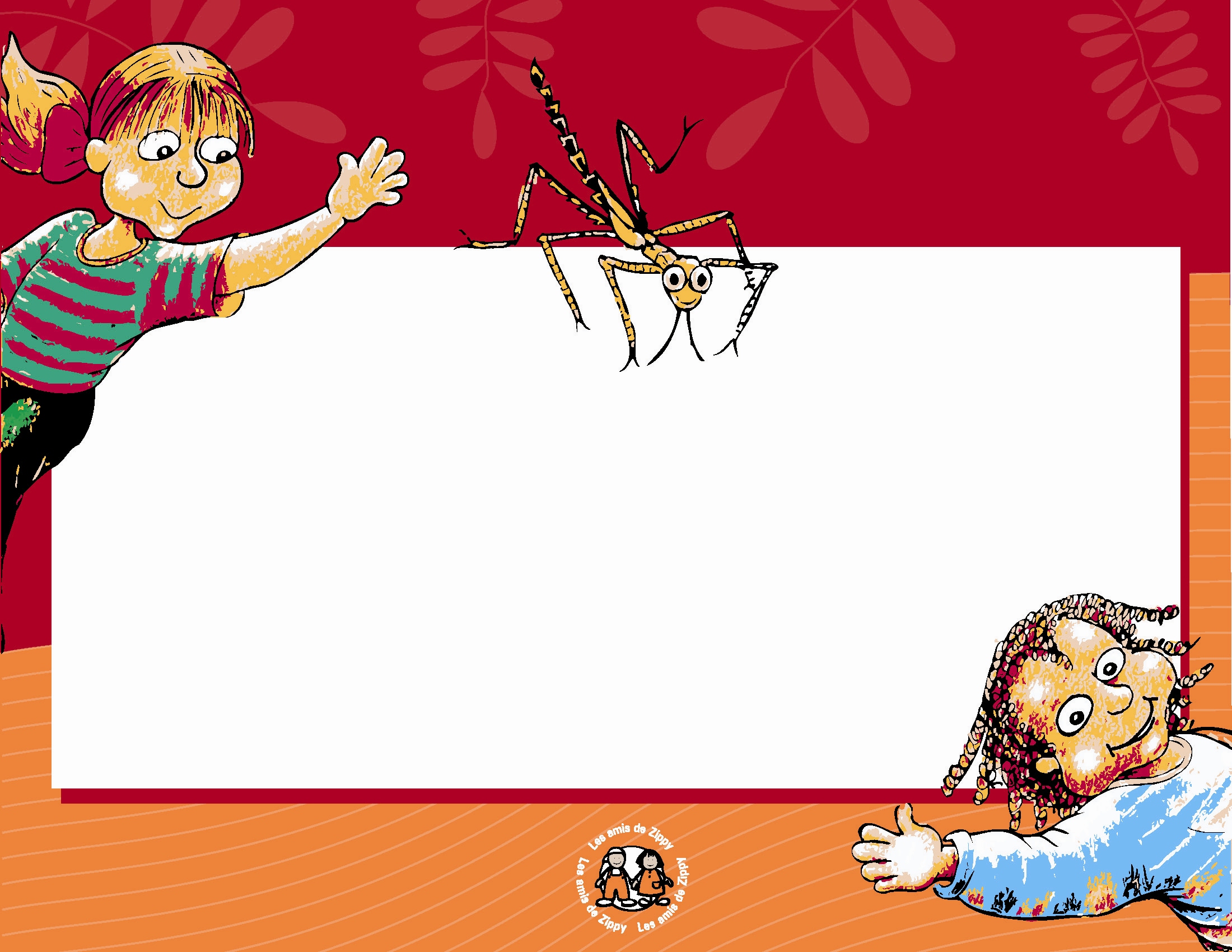 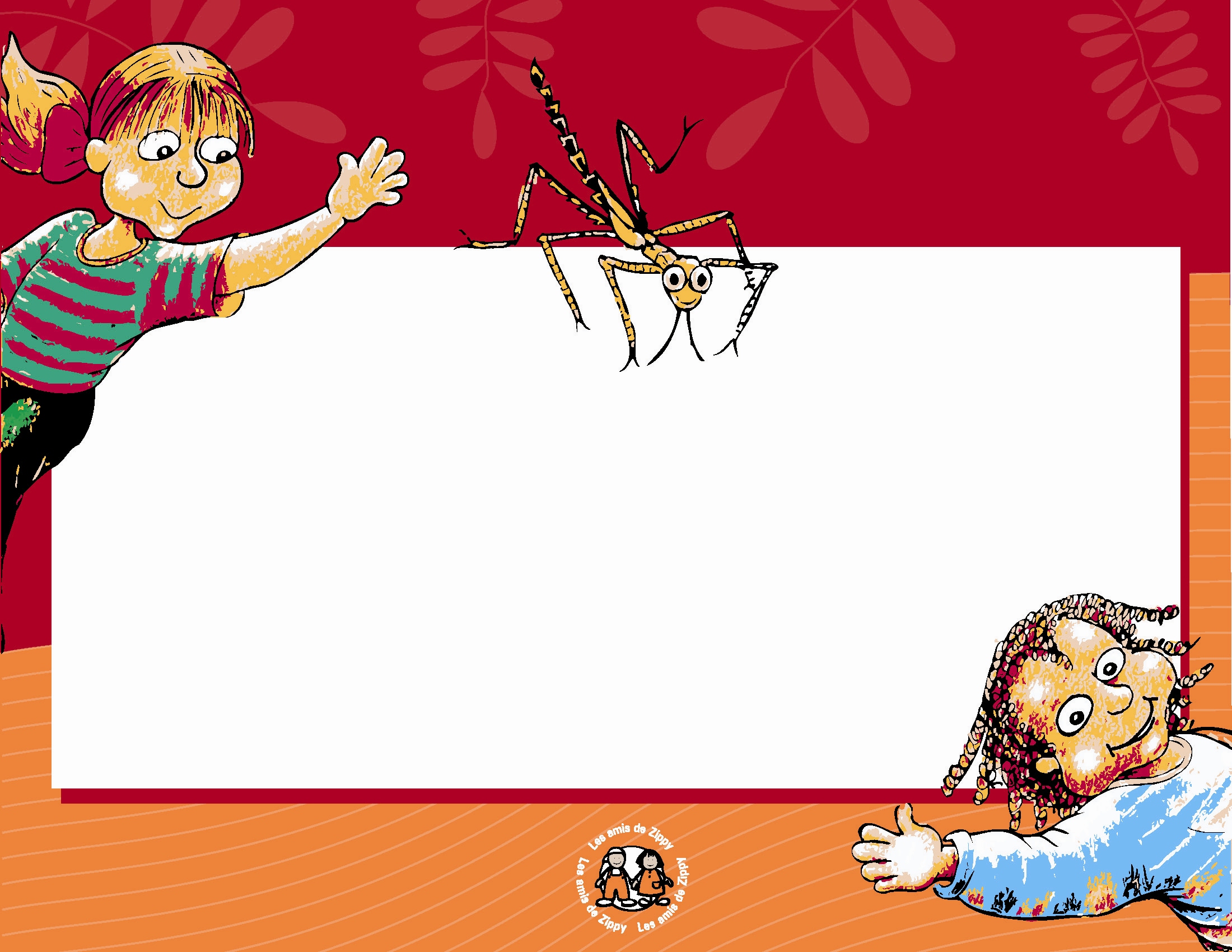 Ačiū už jūsų dėmesį
INTERNATIONAL CONFERENCE:
EFFECTIVENESS OF EARLY PREVENTION IN ENHANCING PSYCHOLOGICAL STRENGTH AND COPING SKILLS IN YOUNG CHILDREN
International early prevention programme Zippy’s Friends
10 years of activity in Lithuania -  Vilnius, 12-13 November 2009
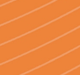